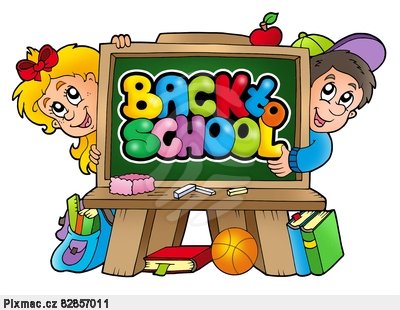 Zápis do MŠ
pro školní rok 2021/2022
ZŠ a MŠ
 Haňovice
10. 5. – 14. 5. 2021
vždy od 9 do 16 hod. v MŠ